Um estudo de estratégias de redundância para melhoria de dependabilidade em ambientes Openmobster mobile cloud computing


Igor de Oliveira Costa      ioc@cin.ufpe.br
Orientador: Prof. Paulo Romero Martins Maciel
Agenda
Introdução
Objetivo
Atividades
Modelos de disponibilidade
Agenda
Introdução
Objetivo
Atividades
Modelos de disponibilidade
Introdução
Mobile Cloud Computing combina técnicas de Computação Mobile e Cloud Computing, para difundir acesso a informação através de dispositivos móveis;

Mobile Cloud Computing é definida como uma extensão da computação em nuvem com uma nova infra-estrutura ad- hoc com base em um dispositivo móvel[1] ;
Introdução
Muitos são os desafios nesta área, entre eles podemos citar a disponibilidade, tanto client-side quanto server-side;
E o OpenMobster o que é?
Alguns autores definem como uma plataforma open source para Mobile Cloud Computing[2];
Outros autores definem como uma plataforma de MBAAS (Mobile Backend As a Service) focada no espaço empresarial[3];
Introdução
Pilha de Software do OpenMobster
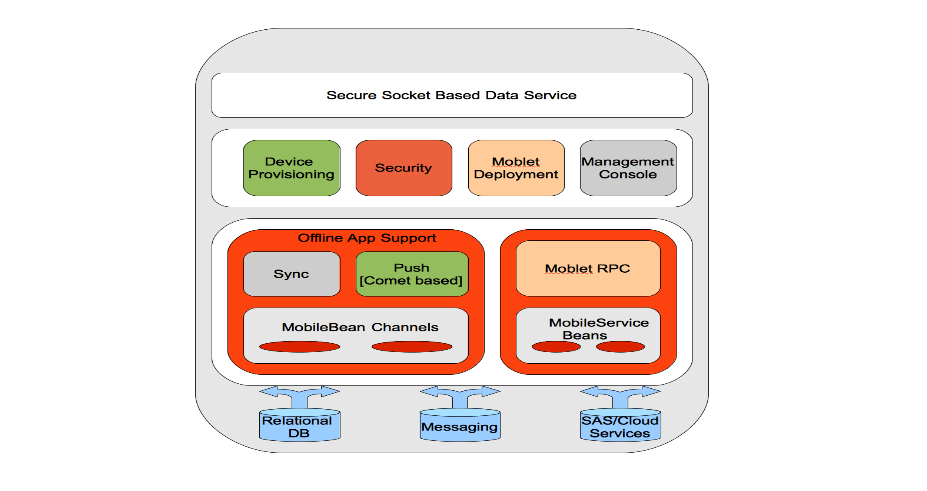 Introdução
Agenda
Introdução
Objetivo
Atividades
Modelos de disponibilidade
Objetivo
Propor modelos de disponibilidade para melhoria de dependabilidade em ambientes OpenMobster Mobile Cloud Computing;
Agenda
Introdução
Objetivo
Atividades
Modelos de disponibilidade
Atividades
Serão construídos três cenários para o estudo da disponibilidade, e de cada cenário serão criados modelos em CTMC e RBD, sendo que para cada cenário será realizado um conjunto de experimentos para validação dos modelos;
Primeiro cenário: O mais simples utilizando a arquitetura básica do OpenMobster;
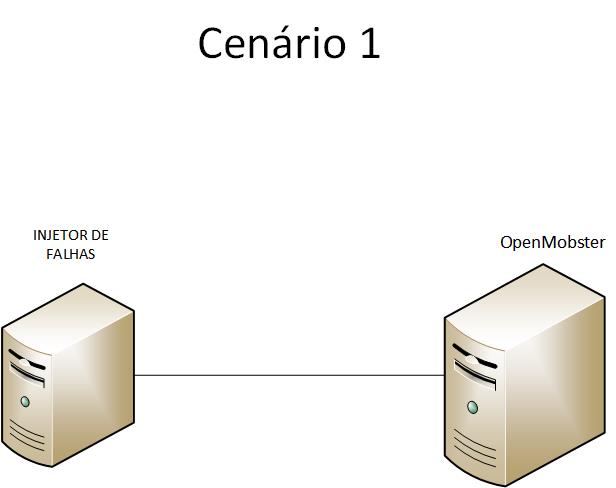 Atividades
Segundo Cenário:
Irá ser utilizado a função de cluster do OpenMobster em uma estratégia Warm Standby
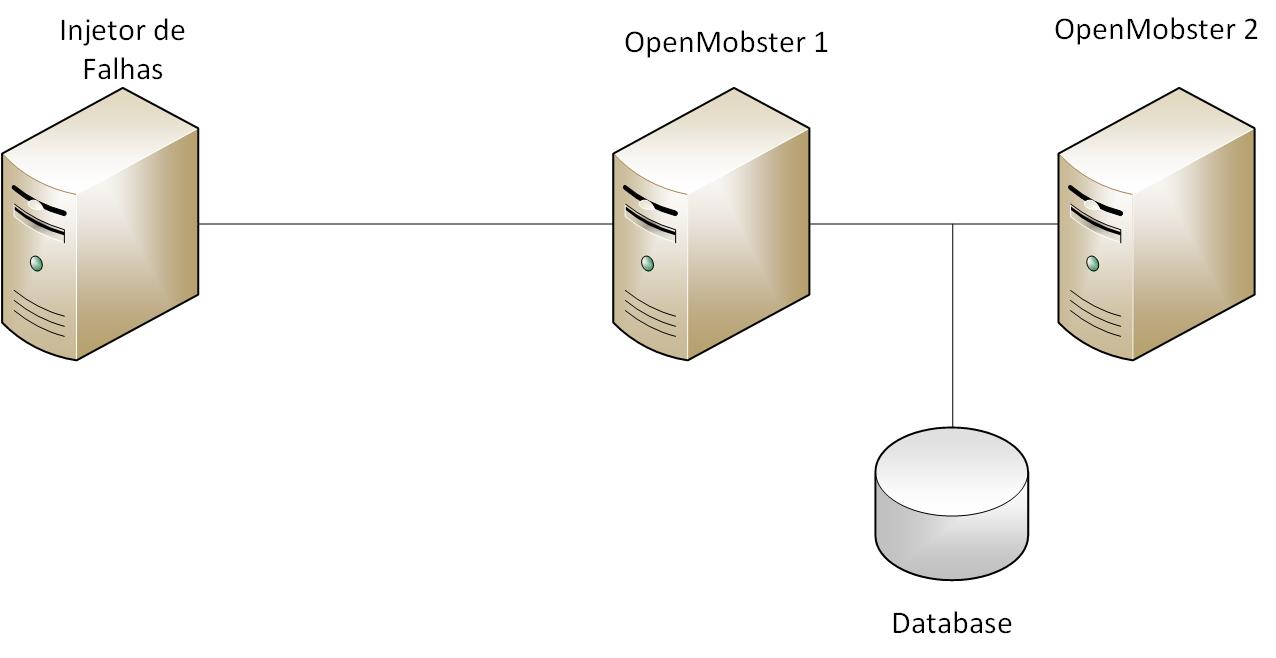 Atividades
Terceiro cenário redundância com Eucalyptus:
Irá ser utilizado a função de cluster do OpenMobster em uma estratégia Warm Standby
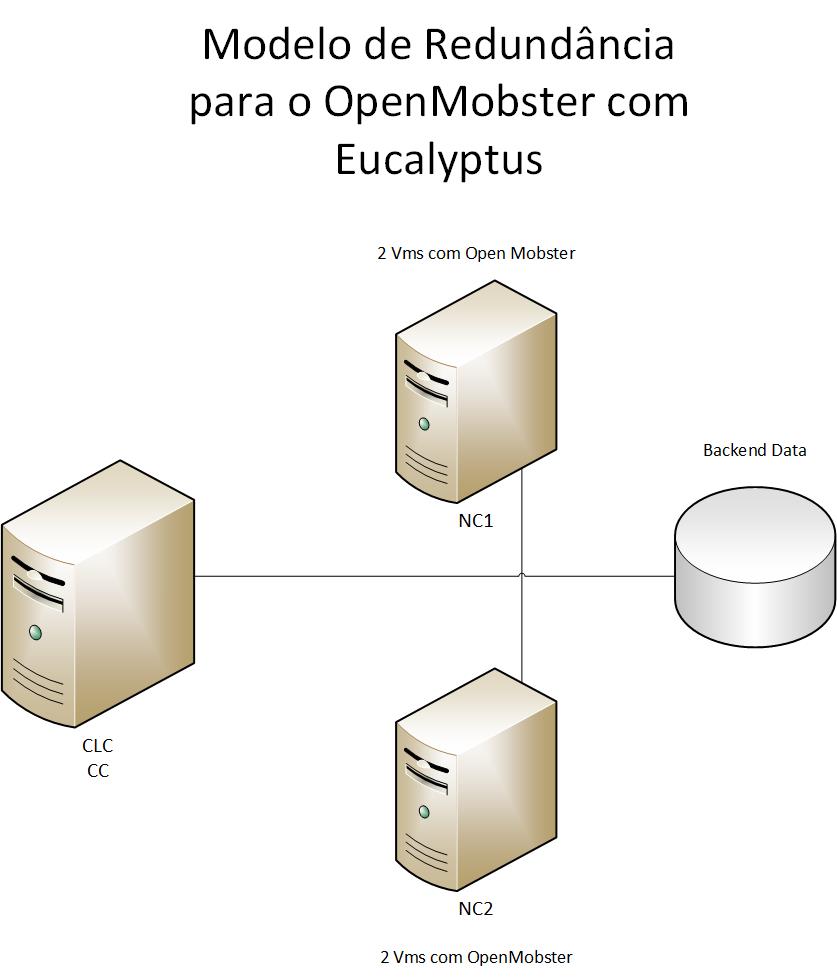 Atividades
Métricas Utilizadas
Agenda
Introdução
Objetivo
Atividades
Modelos de disponibilidade cenário 1
Modelos
Modelo de disponibilidade do cenário 1
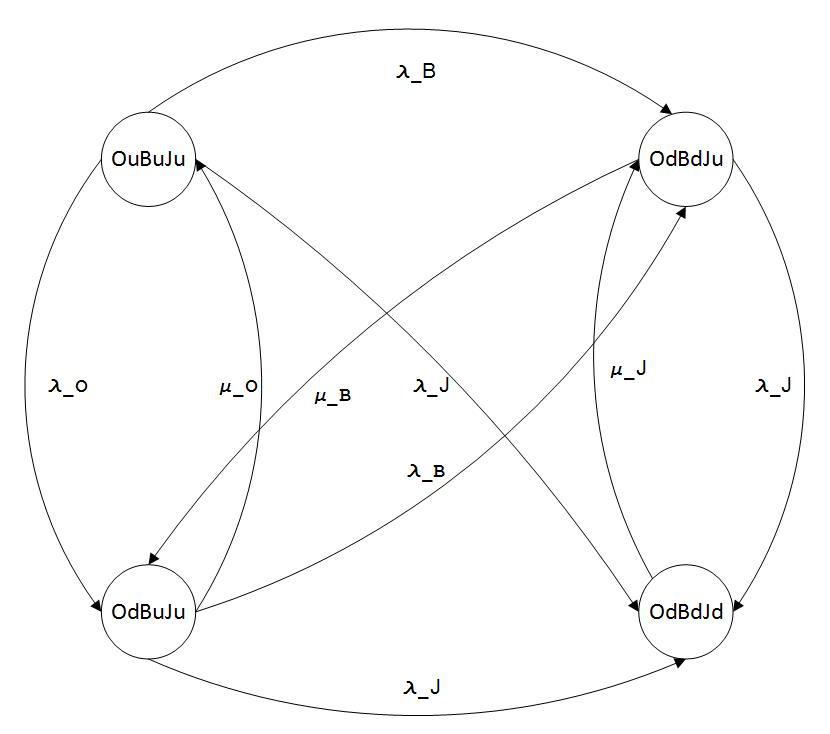 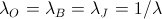 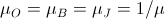 MTTF= 0.00157600000
MTTR= 0.0148053694
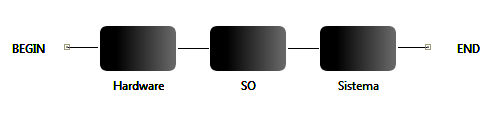 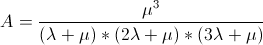 Modelos
Resultados
Utilizando o MTTF e MTTR gerados a partir da CTMC, obtivemos o seguinte resultado:
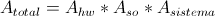 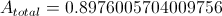 Referências
[1] E. Marinelli, “Hyrax: cloud computing on mobile devices using MapReduce” Master thesis, Carnegie Mellon University, 2009.
[2] OpenMobster. http://code.google.com/p/openmobster 
[3] OpenMobster. http://openmobster.blogspot.com.br
Perguntas